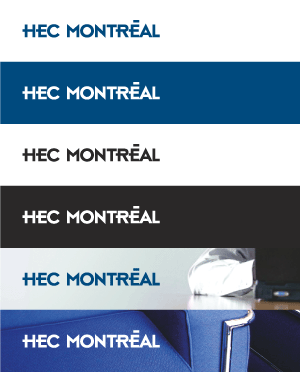 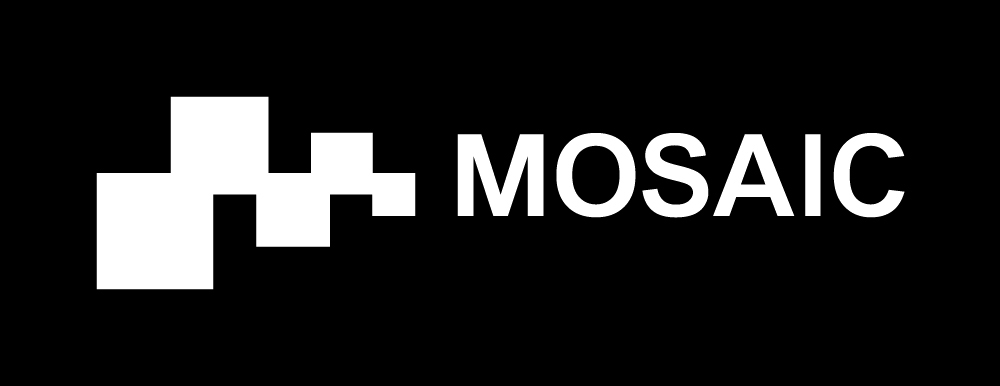 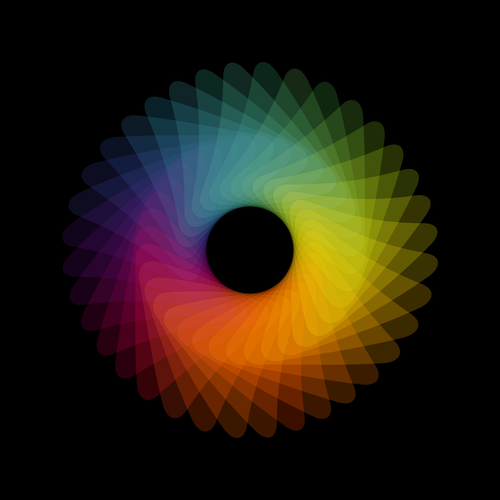 «TMEC @ The Academia»
Laurent SIMON, PhD.
HEC Montréal - MosaiC
Annual Meeting NCE
Plenary: How to improve innovation : the Technological-Managerial-Entrepreneurial culture
Ottawa, Dec. 6th. 2011.
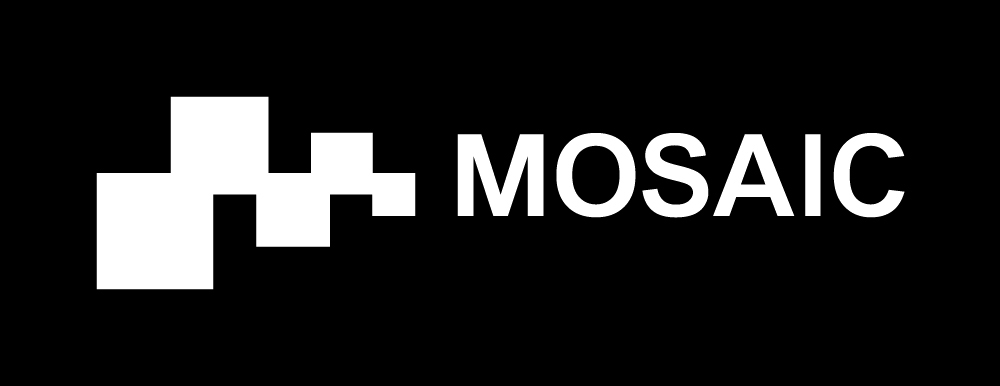 Who are we ?
A collaborative research partnership
with the business community




A platform to share knowledge, business and organizational insights and best practices
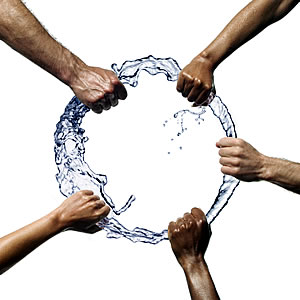 Laurent SIMON, HEC Montréal, 2011
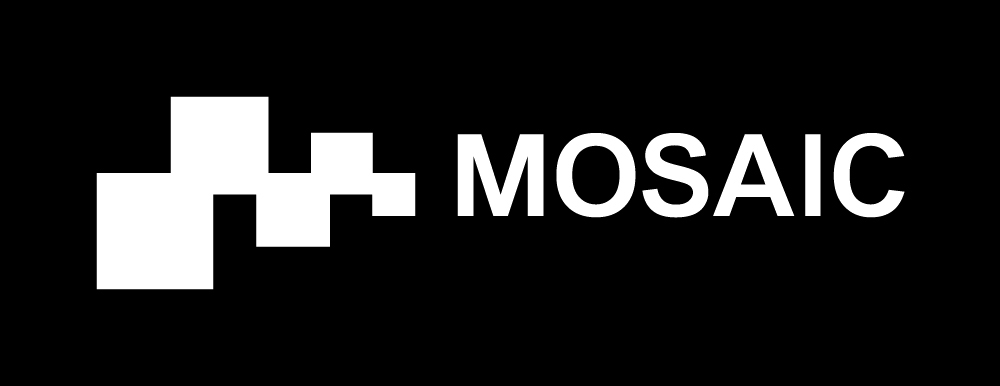 What for ?
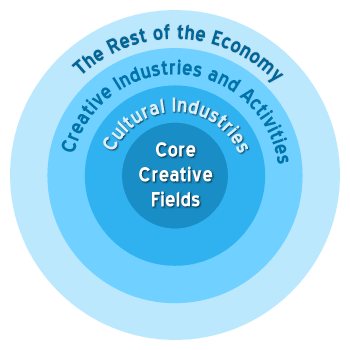 Explore and understand the creative economy
Productive efficacy  Creative intensity
+
Mastery of the management of creation in an innovative society
Laurent SIMON, HEC Montréal, 2011
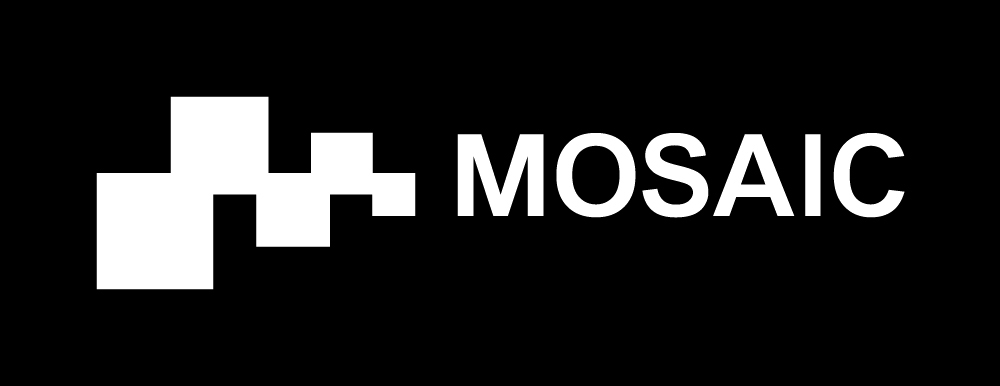 … and what else ?
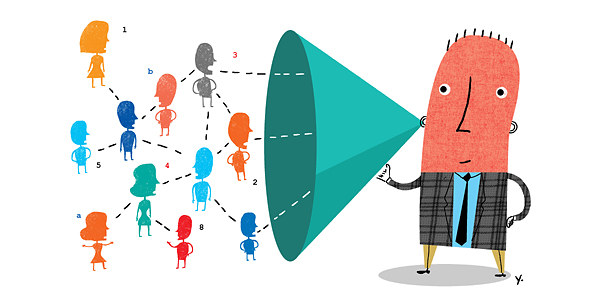 A prospective space for a redesign of management education and training
Laurent SIMON, HEC Montréal, 2011
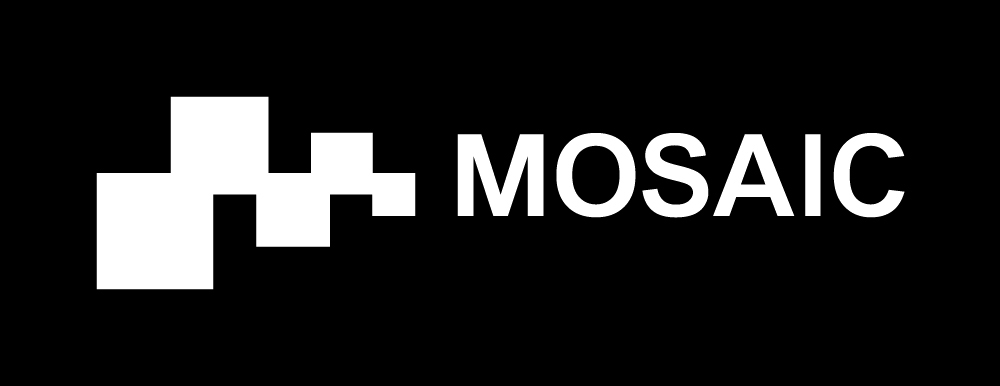 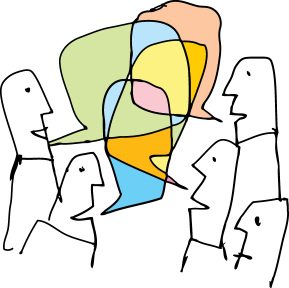 Fifteen steps to a

Technological-Managerial-Entrepreneurial Culture
Laurent SIMON, HEC Montréal, 2011
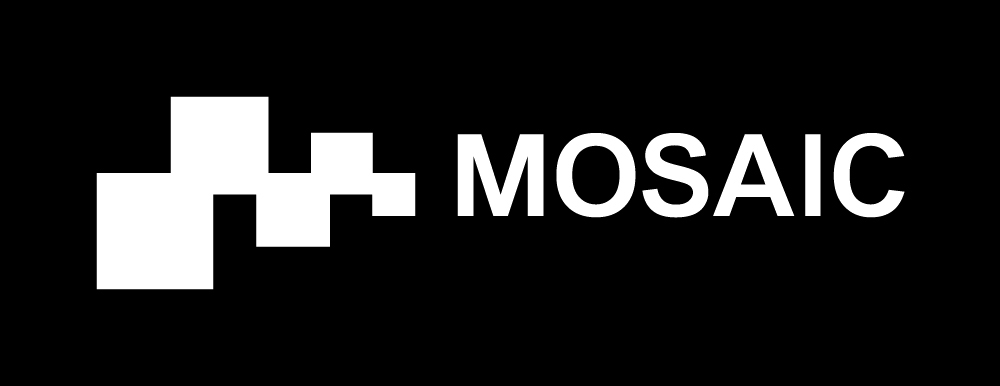 FAITES VOUS DES AMIS
1
MAKE SOME FRIENDS
Laurent SIMON, HEC Montréal, 2011
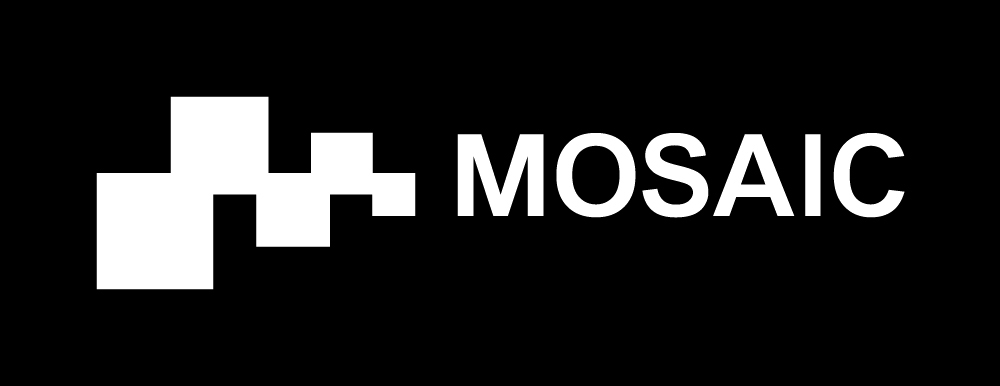 POSEZ LA QUESTION
2
ASK THE QUESTION
Laurent SIMON, HEC Montréal, 2011
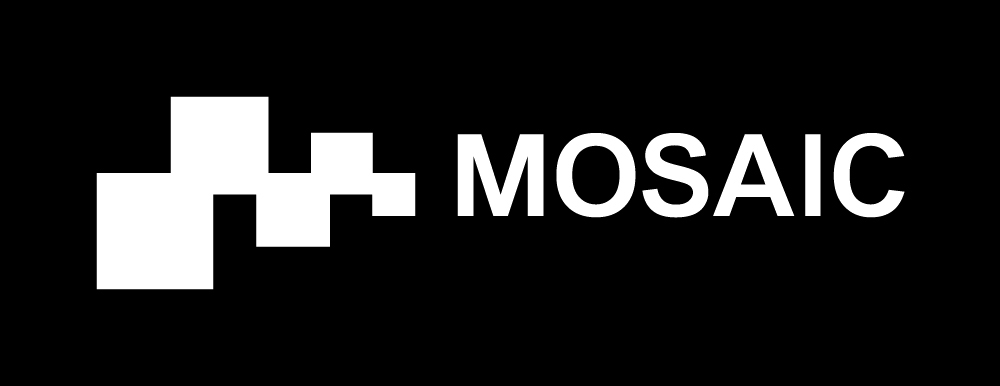 ALLEZ JOUER DEHORS
3
GO OUT AND PLAY
Laurent SIMON, HEC Montréal, 2011
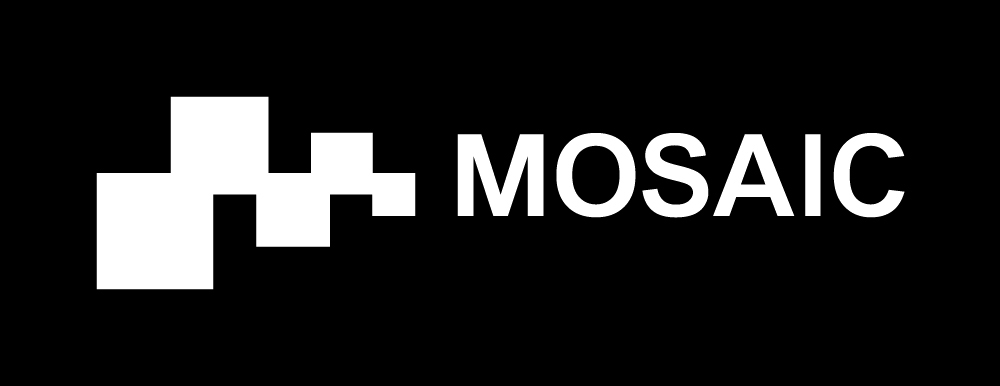 INVITEZ VOS AMIS
4
INVITE YOUR FRIENDS
Laurent SIMON, HEC Montréal, 2011
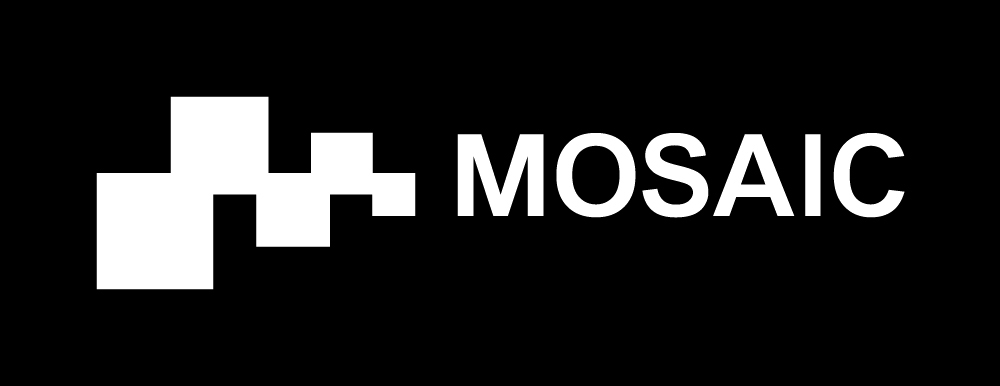 EXPLOREZ DE NOUVEAUX
TERRAINS DE JEUX
5
EXPLORE NEW PLAYGROUNDS
Laurent SIMON, HEC Montréal, 2011
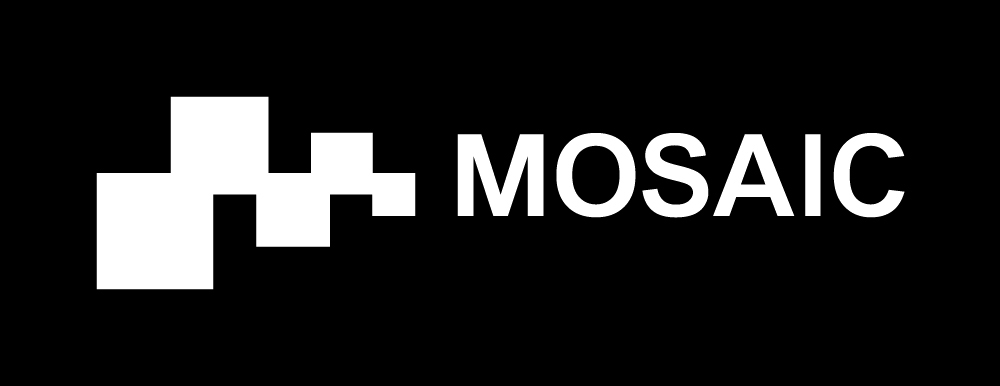 FAITES-VOUS DE NOUVEAUX AMIS
6
MAKE SOME NEW FRIENDS
Laurent SIMON, HEC Montréal, 2011
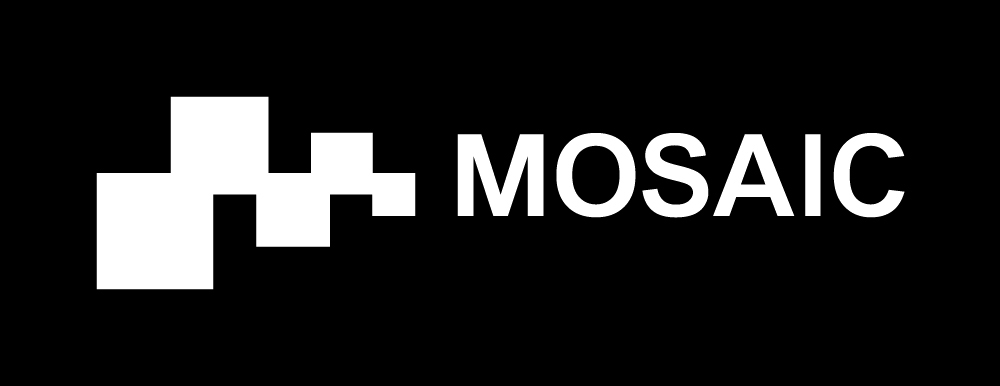 INVITEZ-LES À LA MAISON
7
INVITE THEM HOME
Laurent SIMON, HEC Montréal, 2011
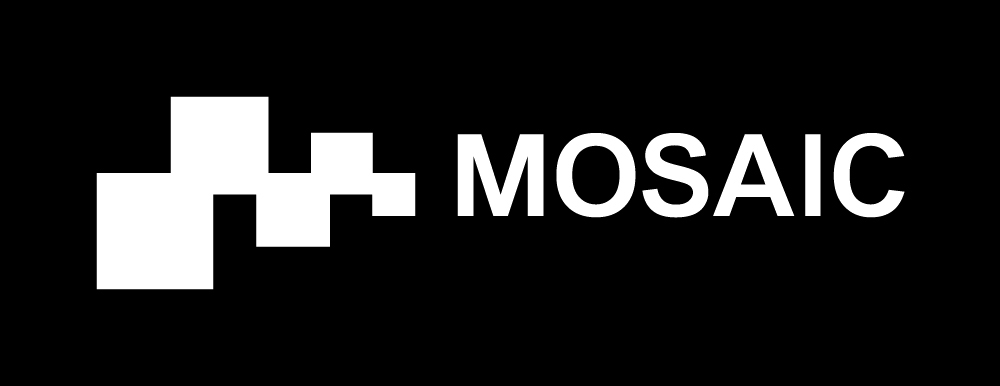 REPOSEZ LA QUESTION
8
ASK THE QUESTION AGAIN
Laurent SIMON, HEC Montréal, 2011
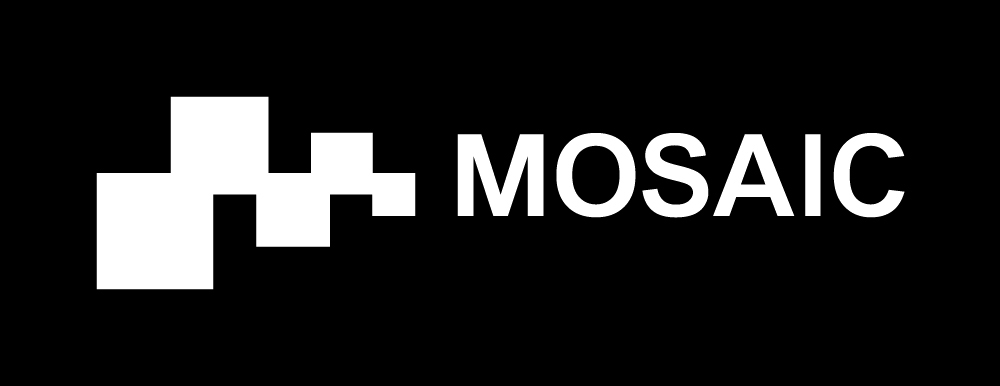 ÉCOUTEZ, DISCUTEZ, DÉBATTEZ…
9
LISTEN, DISCUSS, DEBATE…
Laurent SIMON, HEC Montréal, 2011
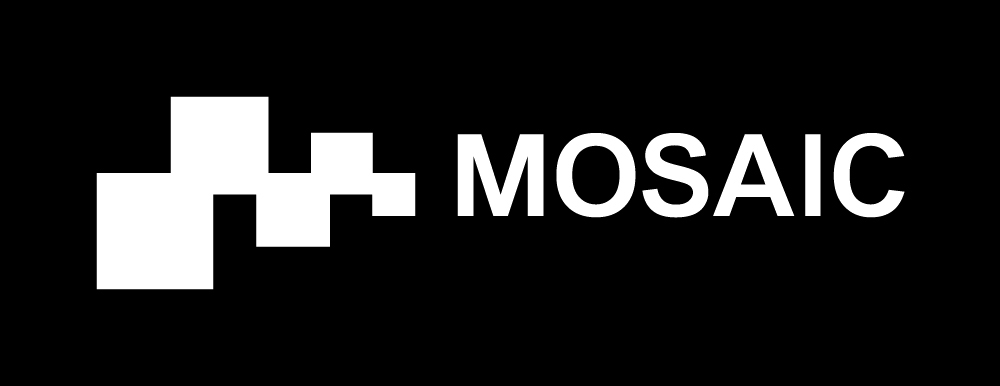 RACONTEZ DES HISTOIRES
10
TELL STORIES
Laurent SIMON, HEC Montréal, 2011
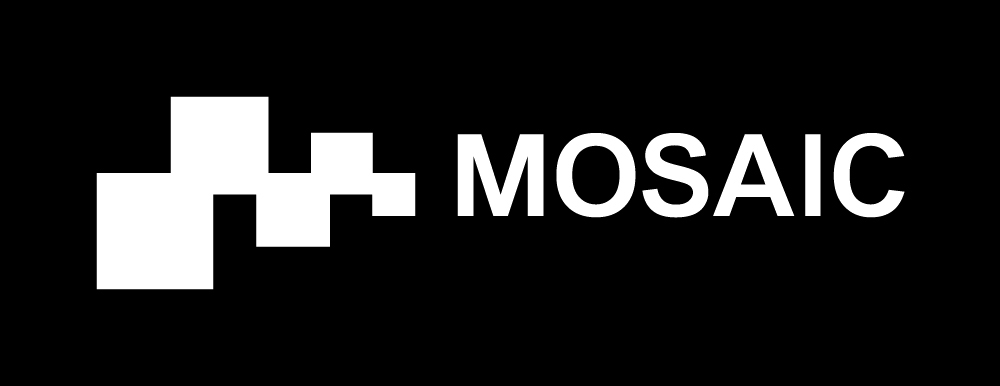 CONCRÉTISEZ, DESSINEZ, FABRIQUEZ
11
MAKE IT CONCRETE, DRAW, BUILD
Laurent SIMON, HEC Montréal, 2011
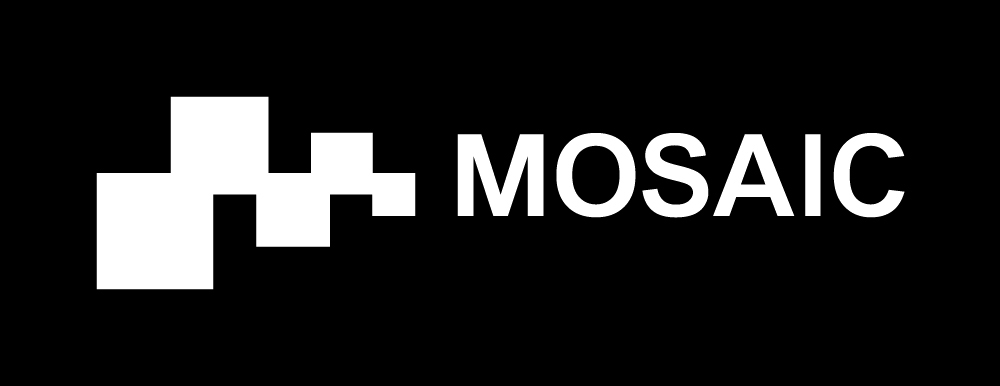 MONTREZ
12
SHOW
Laurent SIMON, HEC Montréal, 2011
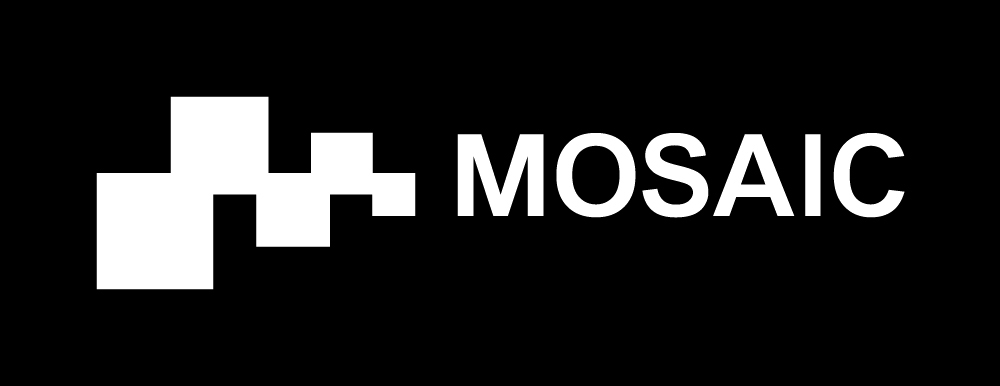 ESSAYEZ, FAITES ESSAYEZ, JOUEZ
13
TRY, MAKE PEOPLE TRY, PLAY
Laurent SIMON, HEC Montréal, 2011
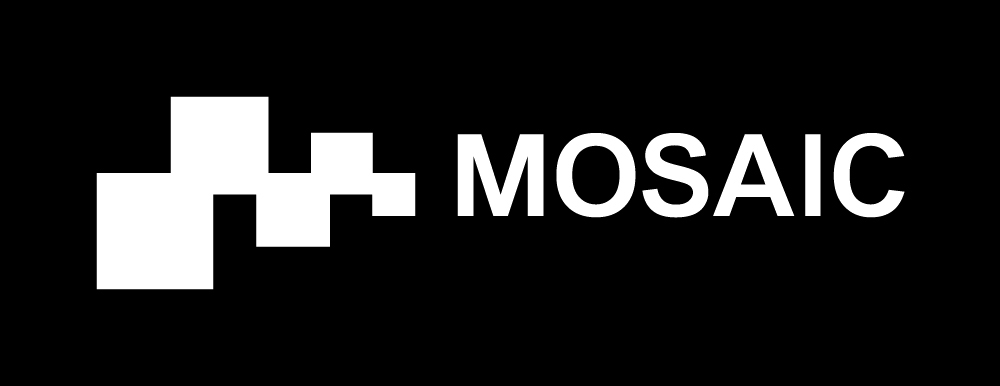 AMÉLIOREZ
14
IMPROVE
Laurent SIMON, HEC Montréal, 2011
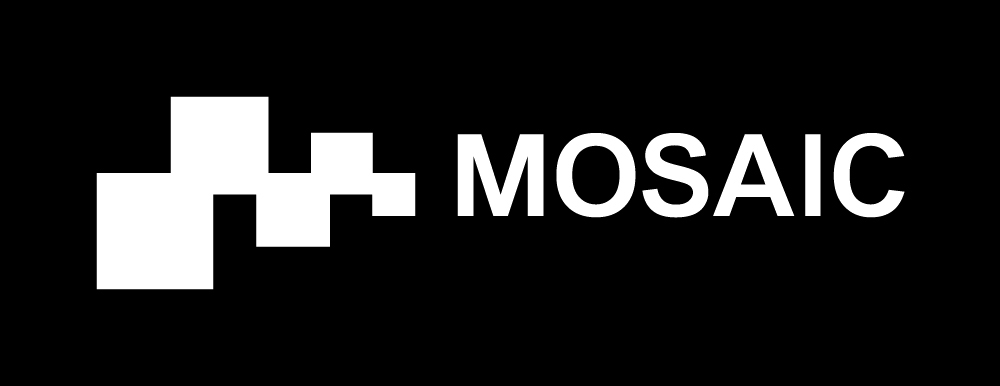 RECOMMENCEZ
15
START AGAIN
Laurent SIMON, HEC Montréal, 2011
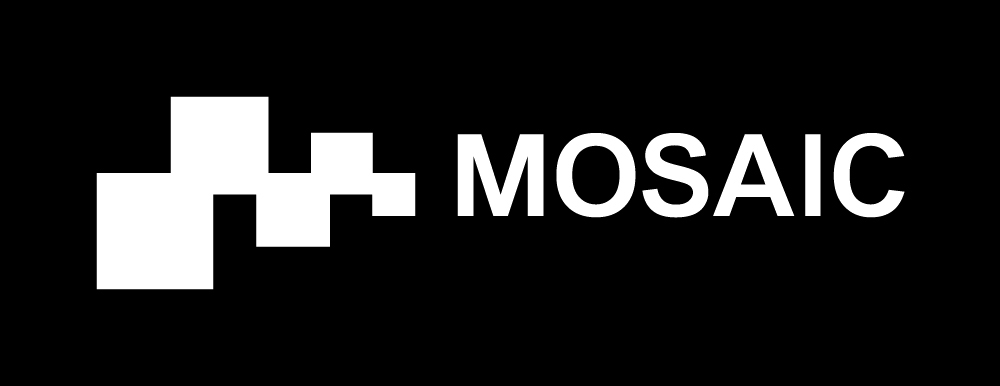 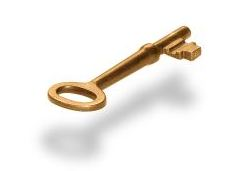 laurent.simon@hec.ca http://mosaic.hec.ca/eng
Laurent SIMON, HEC Montréal, 2011
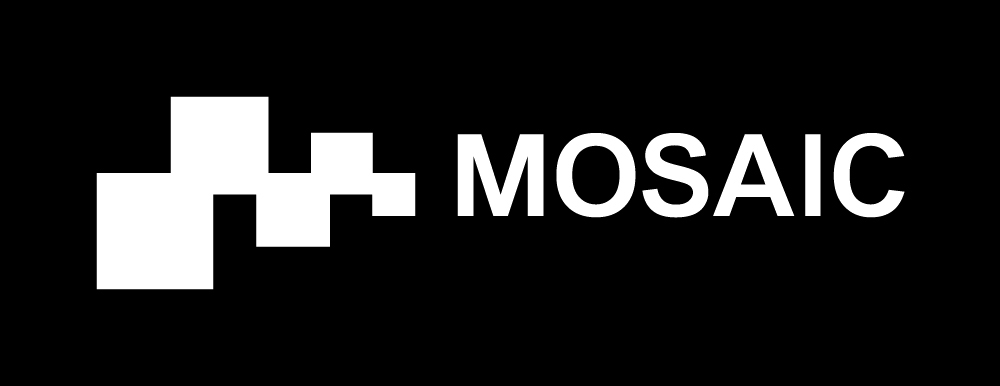 What we do (redux)
Les «écoles»
 L’ École d’été en Management de la Création et de l’innovation, Montréal-Barcelone
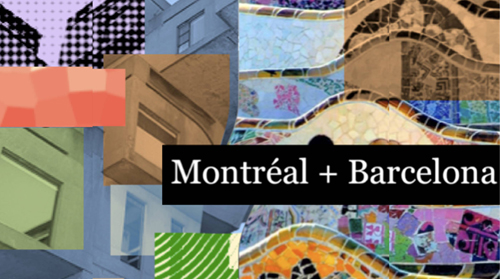  École d’automne :  CreaSXB – Créativité, Science et Cités (Strasbourg, 15-19 nov. 2010)

	+ Semaine de la créativité Liège (nov. 2011), CreaSXB (sept. 2011)
	+ Aalto, Osaka, Lyon, Rio / Sao Paulo…
Laurent SIMON, HEC Montréal, 2011
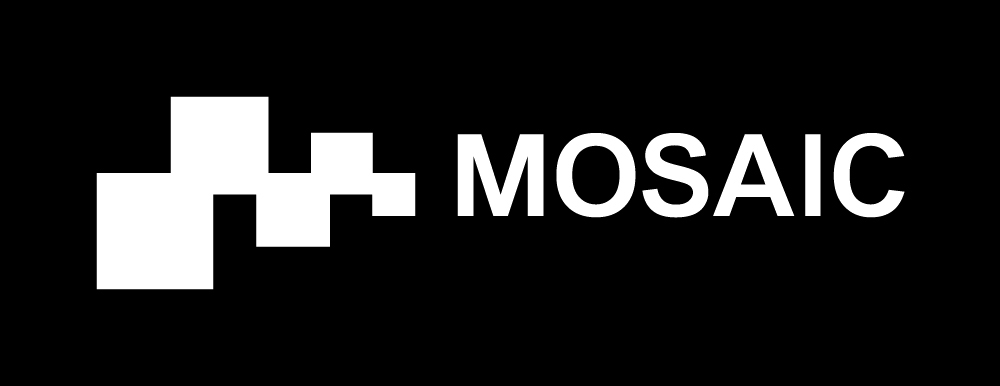 A team, a context, a network, a community…
Professors from different fields in management and economics

 MSc. / PhD. Students

 Connections…

 Hybrid financing:	- Members
 Partners
 Participants
 Clients
 Public financing (research)
 Institutional support (Fondation HEC, …)
Laurent SIMON, HEC Montréal, 2011
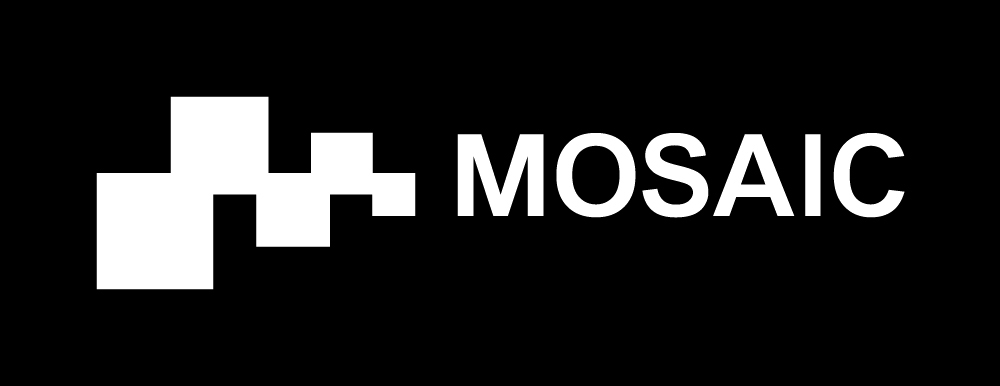 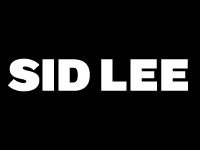 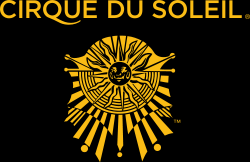 Our partners and sponsors
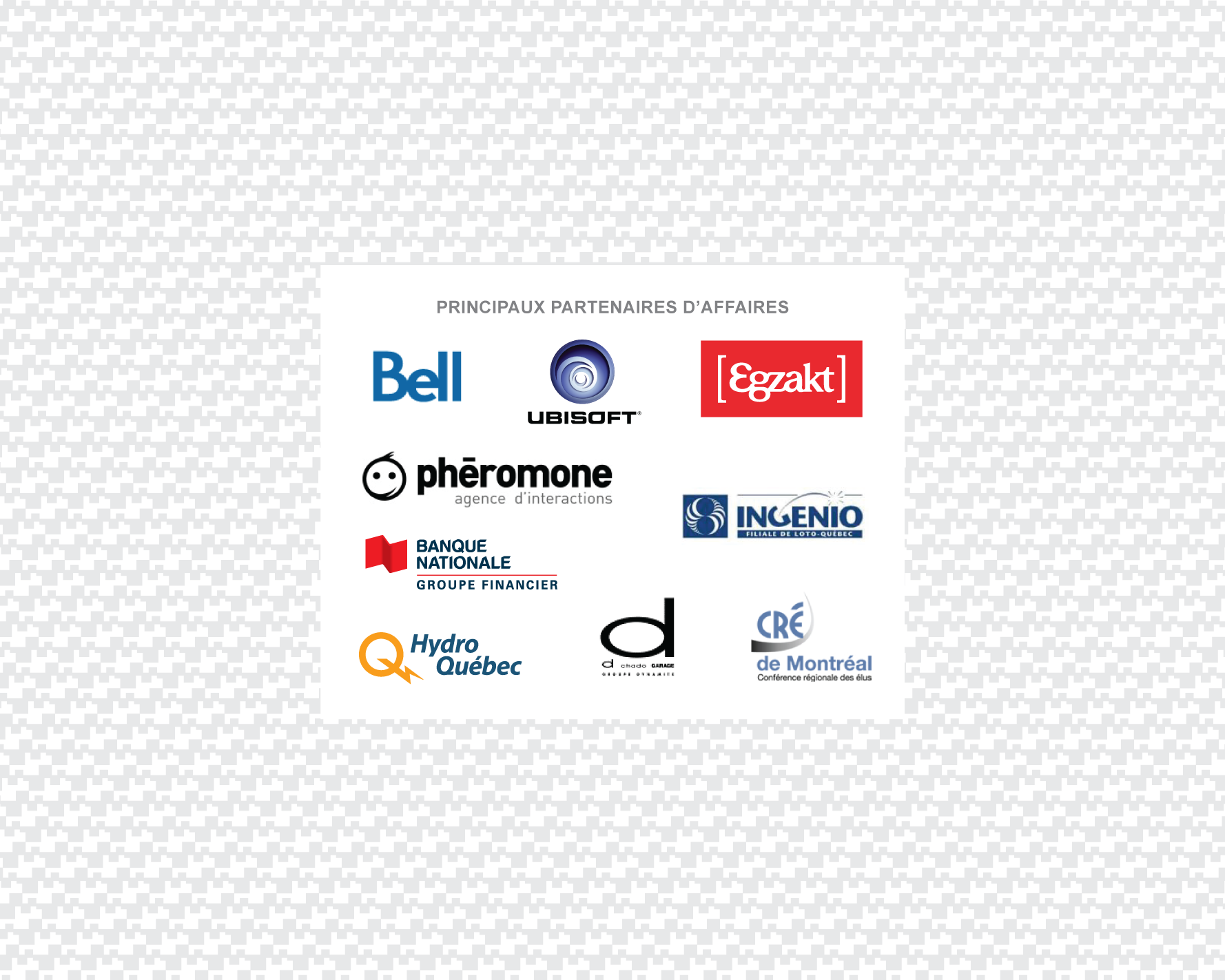 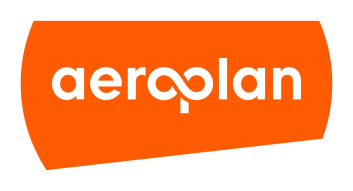 Laurent SIMON, HEC Montréal, 2011
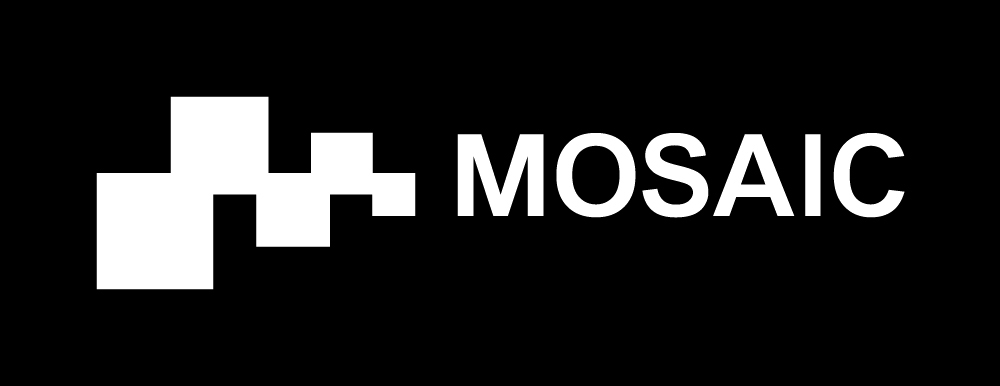 Our international academic partners
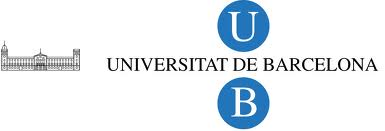 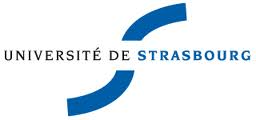 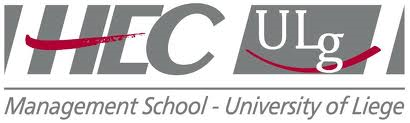 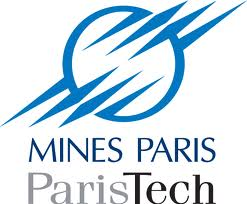 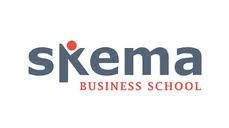 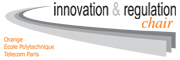 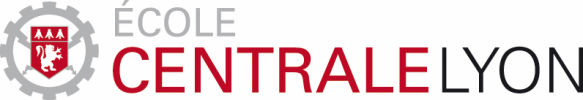 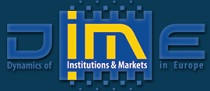 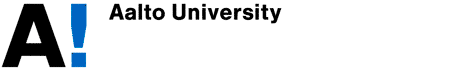 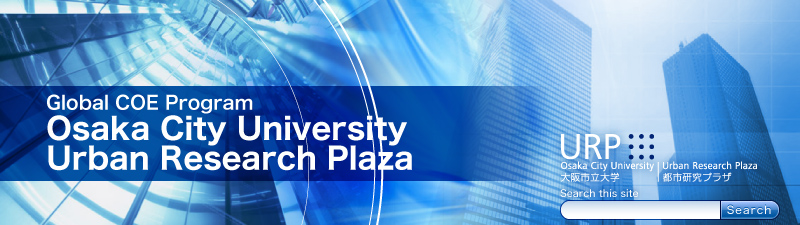 Laurent SIMON, HEC Montréal, 2011
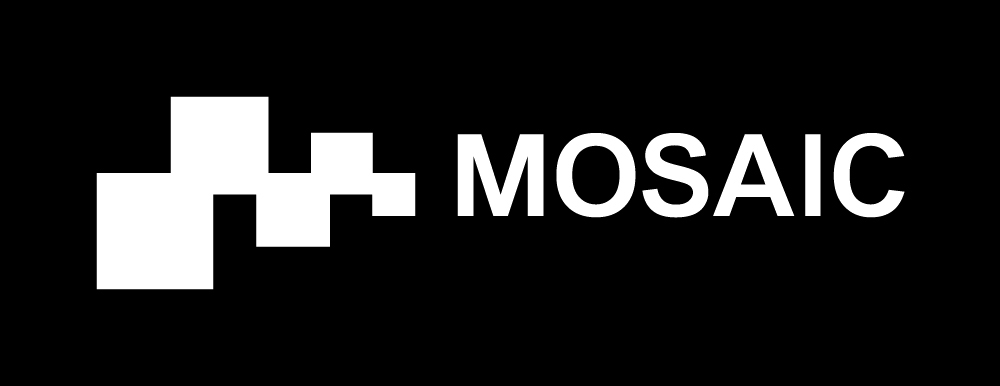 A unique «hub» @ HEC Montréal…
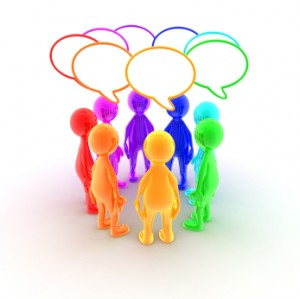 … to act and implement changes in the creative society
http://mosaic.hec.ca/eng
laurent.simon@hec.ca
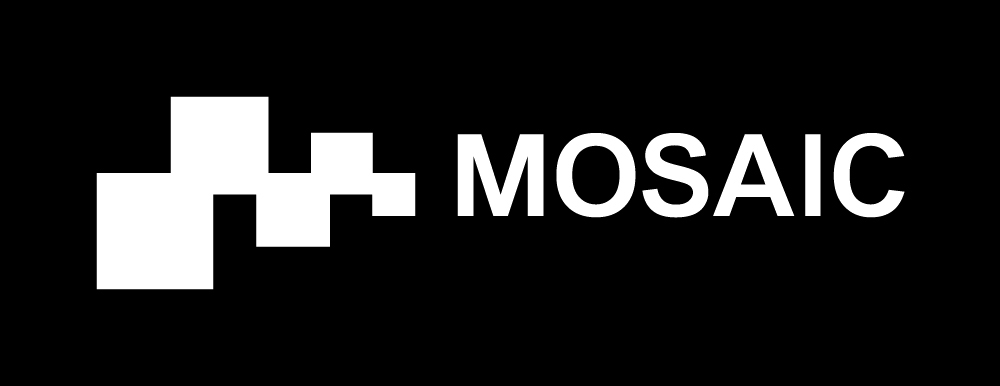 A few references
Cohendet P., Llerena P. and Simon L. «The innovative firm: Nexus of communities and creativity», Revue d’Économie Industrielle, n0 129-130, 2010 pp 139-170. 

 Bach L., Cohendet P., Pénin J. and Simon L. «Creative industries and the IPR dilemma between appropriation and creation: some insights from the videogames industries» Management International, vol.14, n3, 2010, pp 59-72. 

 Cohendet P., Grandadam D. and Simon L. « The Anatomy of the Creative City», Industry and Innovation vol.7, n1, 2010, pp 91 – 111 

 Cohendet, P., L. Simon, « Playing across the Playground: Paradoxes of knowledge creation in the video-game firm», Journal of Organizational Behaviour, juin 2007, pp. 587-605. 

 Cohendet P. et Pawlak É. «Diversity of entrepreneurs and diversity of clusters in nanotechnologies», International Journal of Technology Management, vol.46, No.3/4, 2009, pp. 386 – 40 

 Cohendet P., Grandadam D. and Simon L. «Réseaux, communautés et projets dans les processus créatifs», Management International, vol.13, no 1, 2008, p. 29-44

 Cohendet P., S. Zapata «Innovation and Creativity: Is there economic significance to the creative city?» Management International, vol.13, Juin 2009, pp. 23-36 

 Simon, L. «Underground, upperground et middle-ground : les collectifs créatifs et la capacité créative de la ville», Management International, juin 2009. Vol 13, pp. 37-51.